Ελαφρύτατες διαδρομές
Κατευθυνόμενο γράφημα
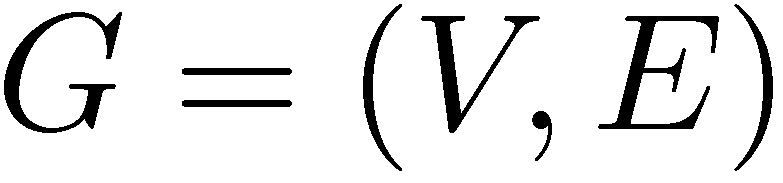 Συνάρτηση βάρους
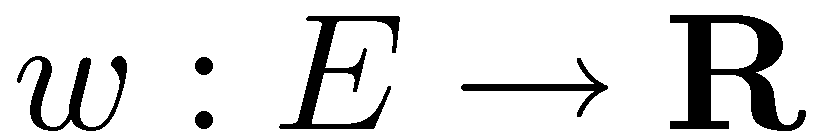 t
x
6
Ελαφρύτατη διαδρομή από το u στο v :
3
4
διαδρομή
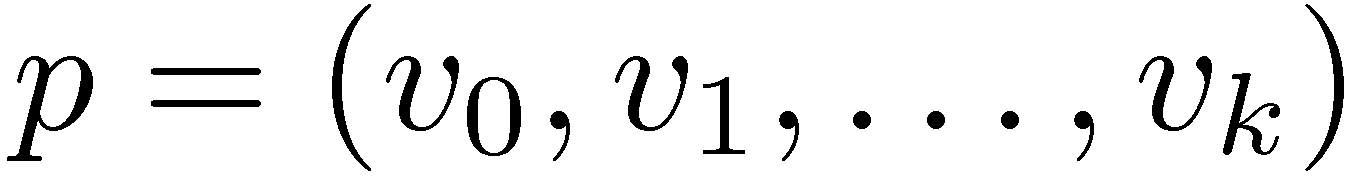 1
2
7
2
s
με                           και ελάχιστο βάρος
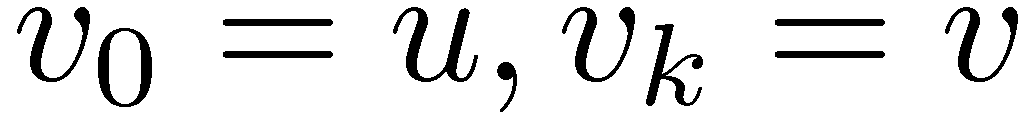 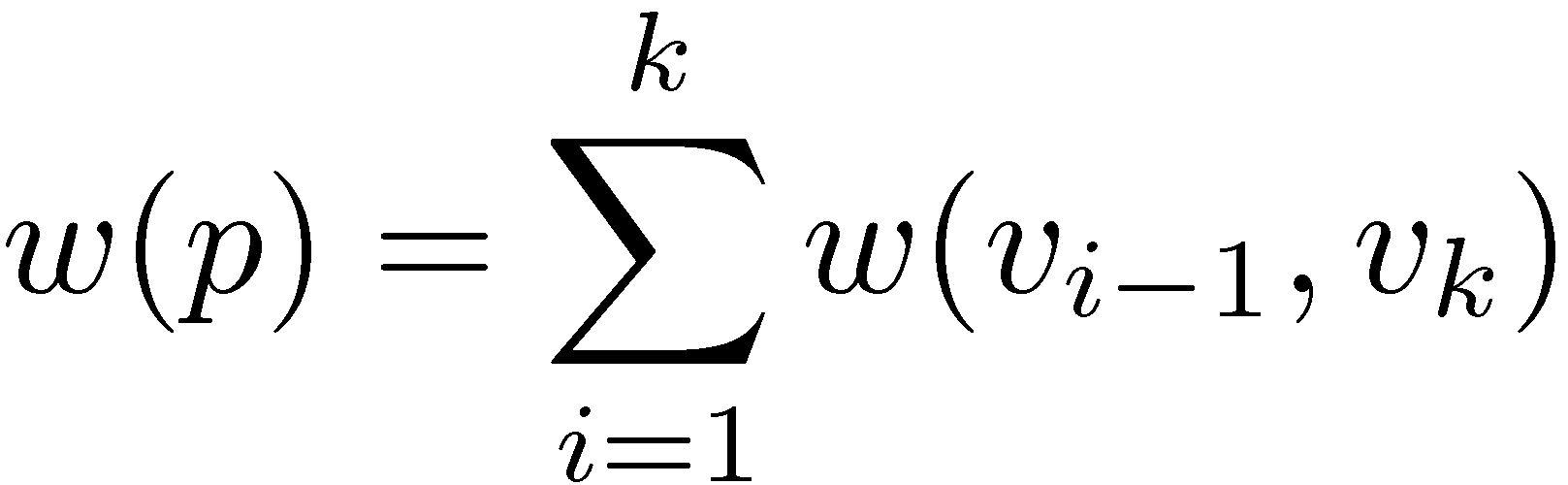 3
5
6
y
z
Βάρος ελαφρύτατης διαδρομής
εάν υπάρχει διαδρομή από το u στο v
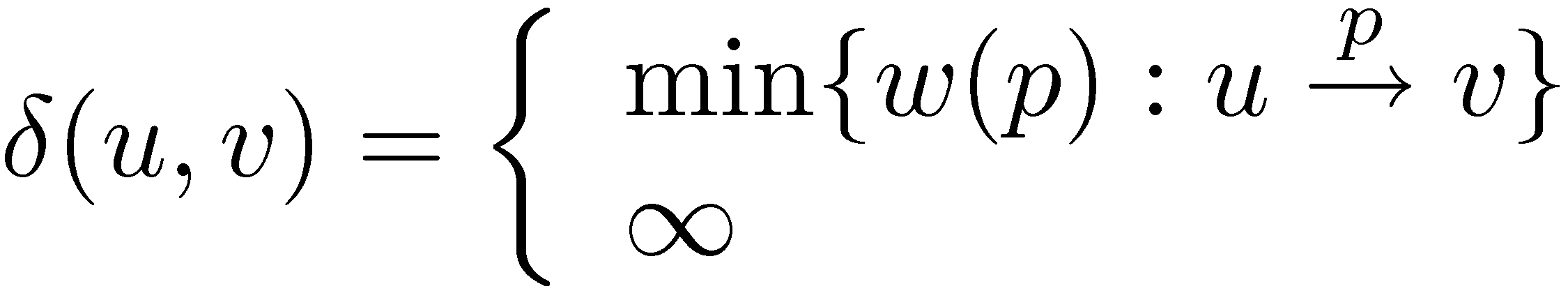 διαφορετικά
TexPoint fonts used in EMF. 
Read the TexPoint manual before you delete this box.: AAAAAAA
Ελαφρύτατες διαδρομές
Κατευθυνόμενο γράφημα
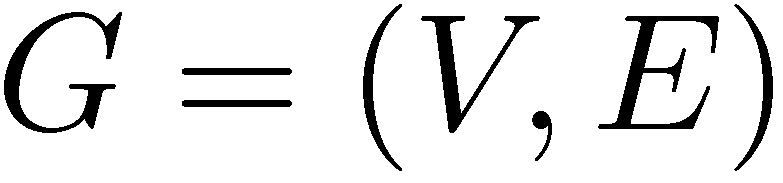 Συνάρτηση βάρους
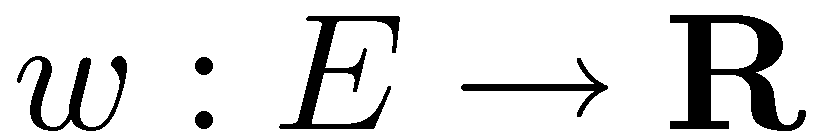 t
x
6
Ελαφρύτατη διαδρομή από το u στο v :
3
4
διαδρομή
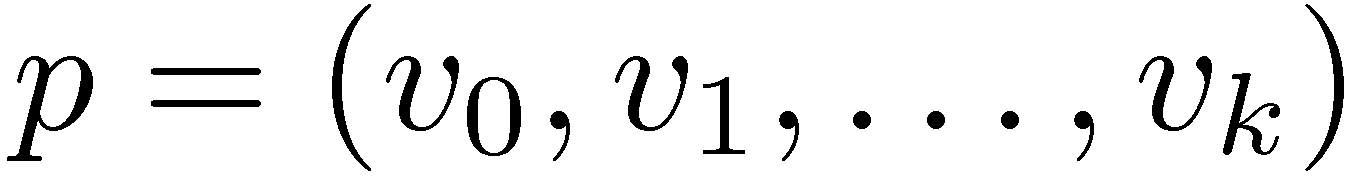 1
2
7
2
s
με                           και ελάχιστο βάρος
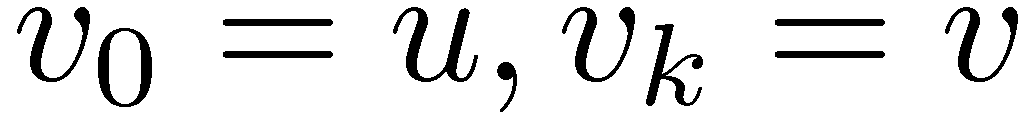 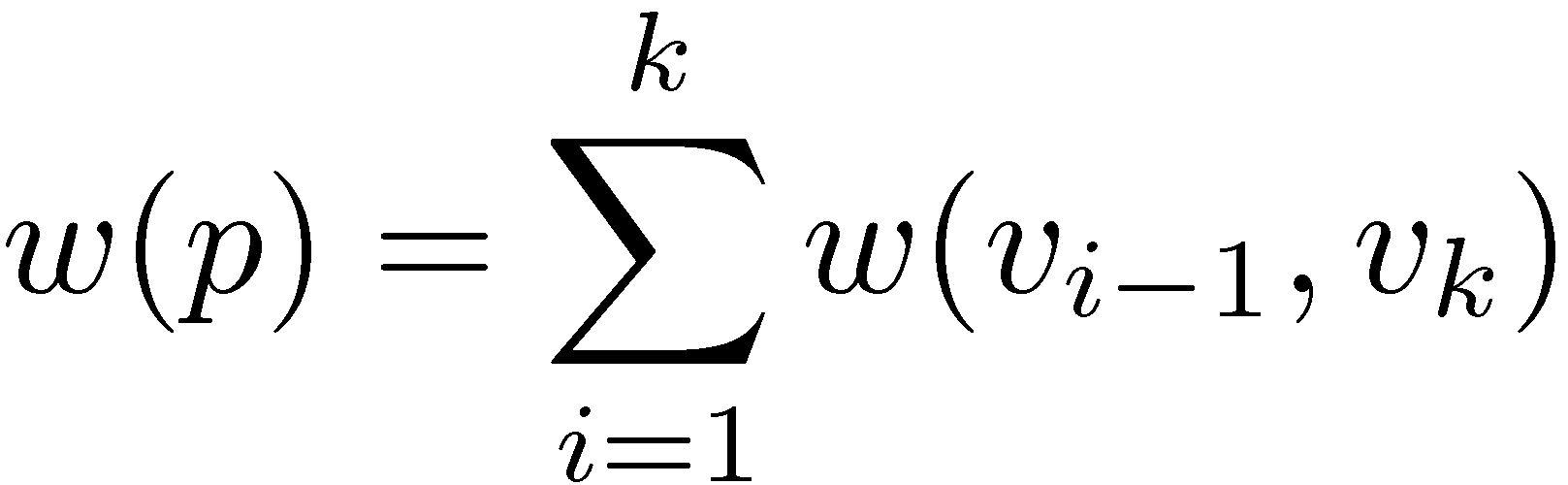 3
5
6
y
z
Βάρος ελαφρύτατης διαδρομής
εάν υπάρχει διαδρομή από το u στο v
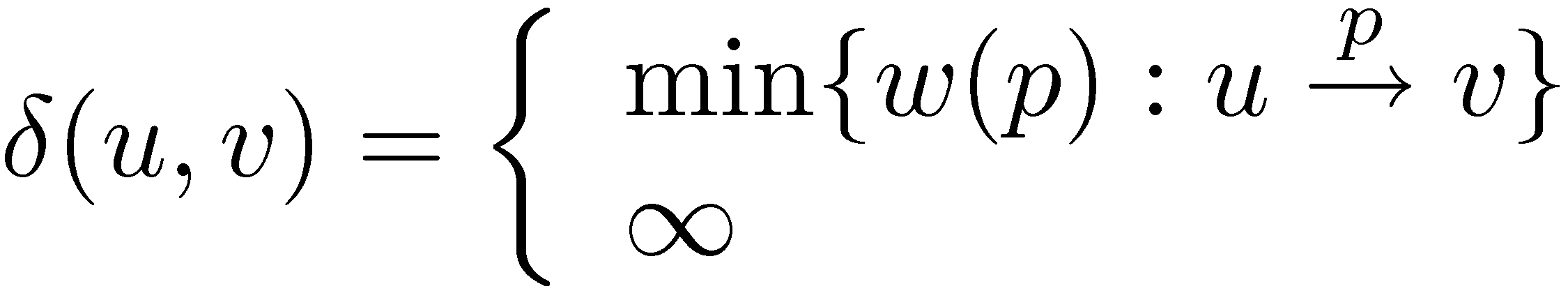 διαφορετικά
TexPoint fonts used in EMF. 
Read the TexPoint manual before you delete this box.: AAAAAAA
Ελαφρύτατες διαδρομές
Κατευθυνόμενο γράφημα
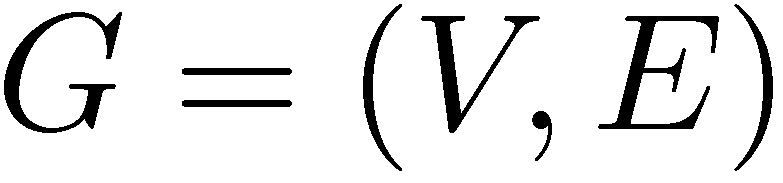 Συνάρτηση βάρους
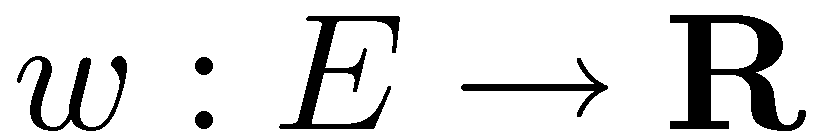 t
x
6
Ελαφρύτατη διαδρομή από το u στο v :
3
4
διαδρομή
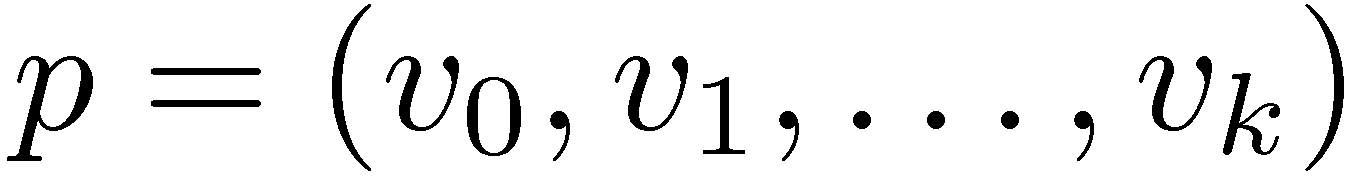 1
2
7
2
s
με                           και ελάχιστο βάρος
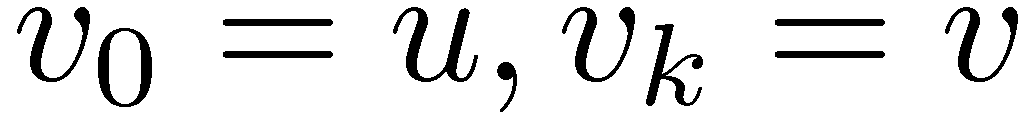 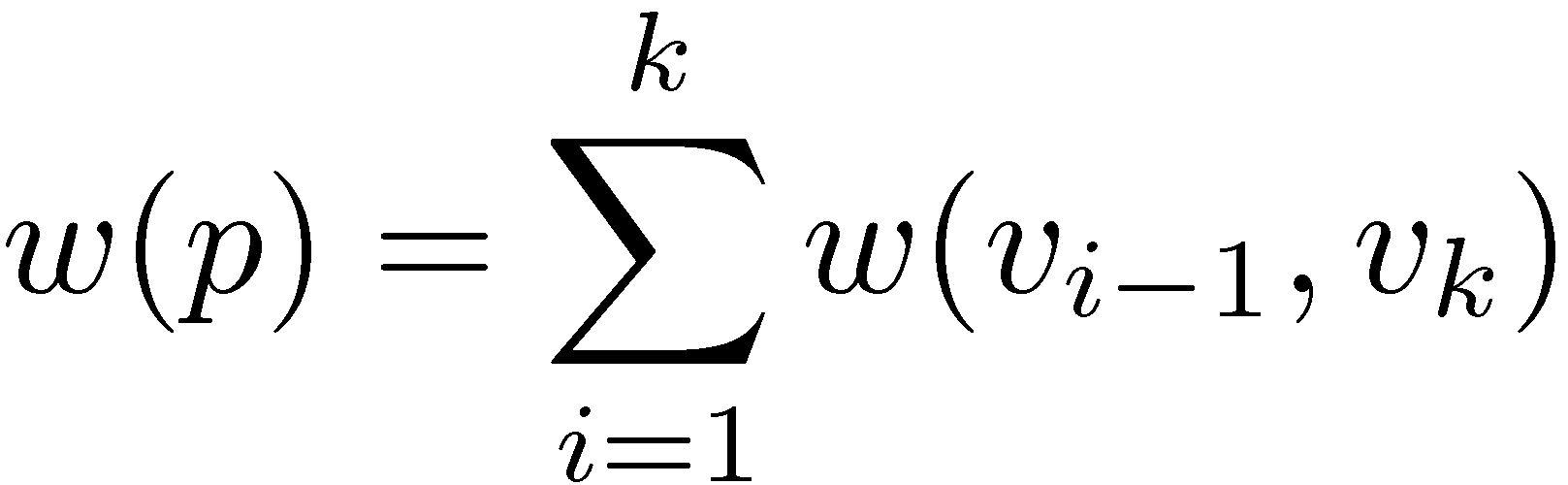 3
5
6
y
z
Βάρος ελαφρύτατης διαδρομής
εάν υπάρχει διαδρομή από το u στο v
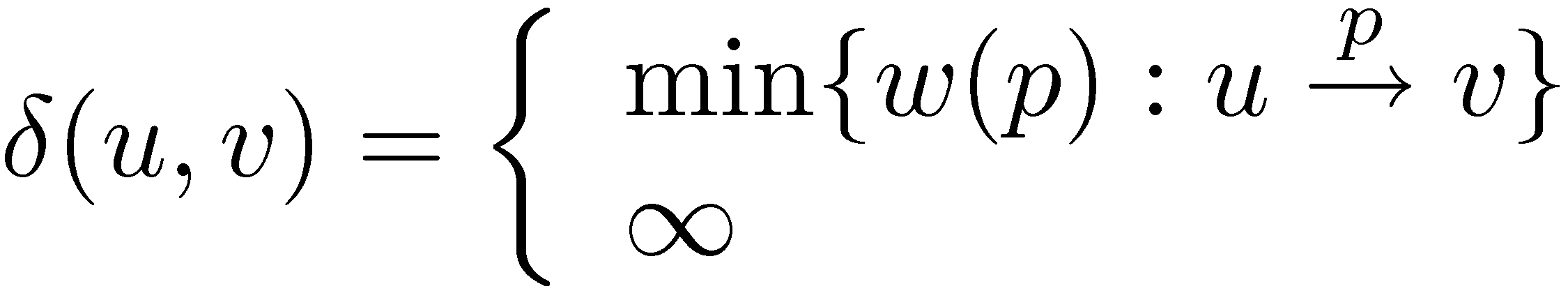 διαφορετικά
TexPoint fonts used in EMF. 
Read the TexPoint manual before you delete this box.: AAAAAAA
Ελαφρύτατες διαδρομές
Κατευθυνόμενο γράφημα
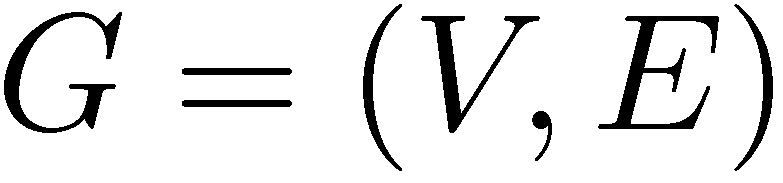 Συνάρτηση βάρους
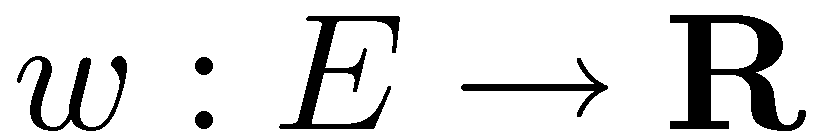 t
x
6
Ελαφρύτατη διαδρομή από το u στο v :
3
9
3
4
διαδρομή
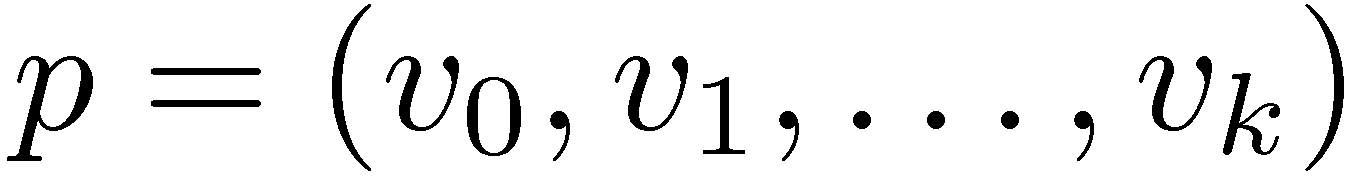 1
2
7
2
s
με                           και ελάχιστο βάρος
0
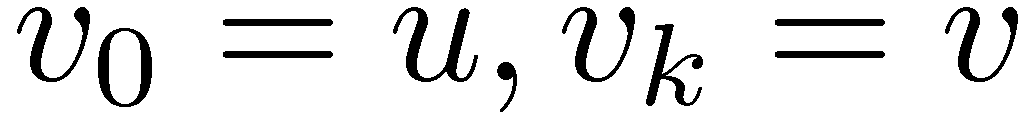 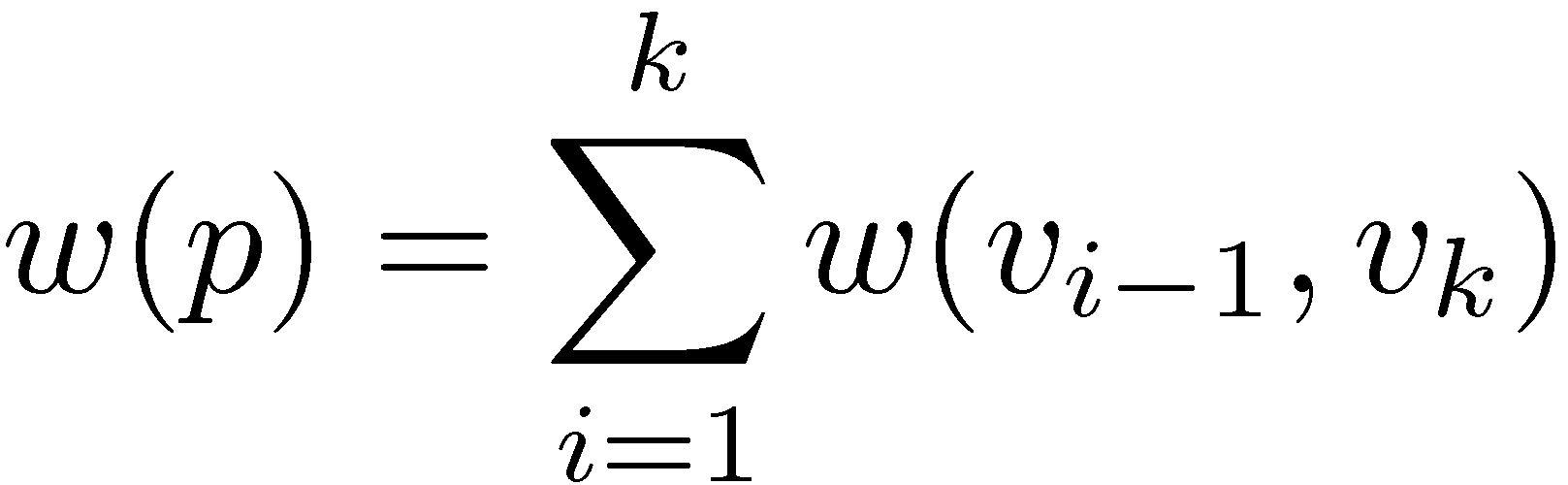 3
5
5
11
6
y
z
Βάρος ελαφρύτατης διαδρομής
εάν υπάρχει διαδρομή από το u στο v
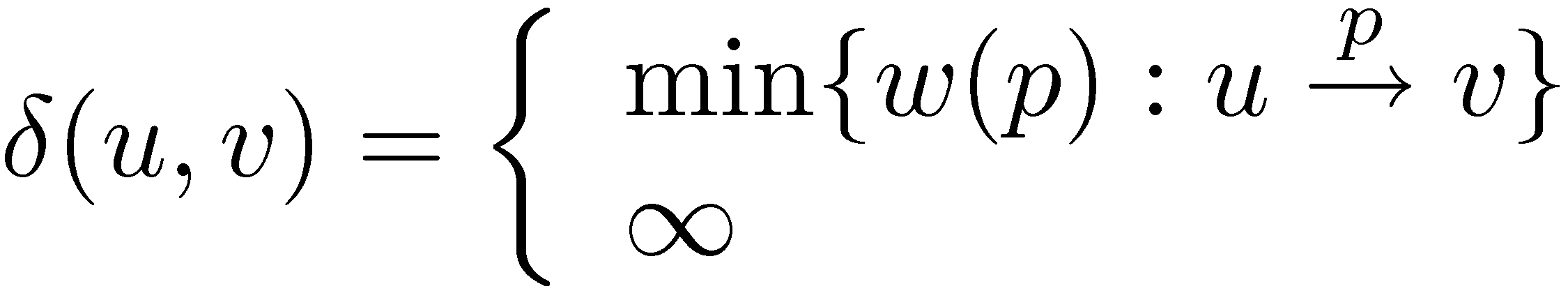 διαφορετικά
Θέλουμε να βρούμε όλες τις ελαφρύτερες διαδρομές από το s προς κάθε άλλο κόμβο
TexPoint fonts used in EMF. 
Read the TexPoint manual before you delete this box.: AAAAAAA
Ελαφρύτατες διαδρομές
Κατευθυνόμενο γράφημα
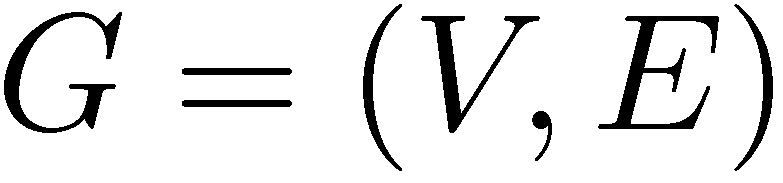 Συνάρτηση βάρους
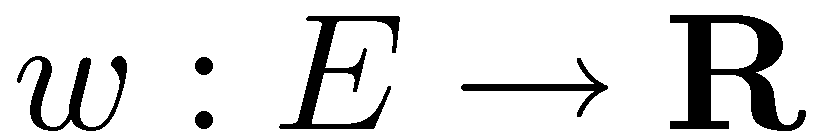 t
x
6
Ελαφρύτατη διαδρομή από το u στο v :
3
9
3
4
διαδρομή
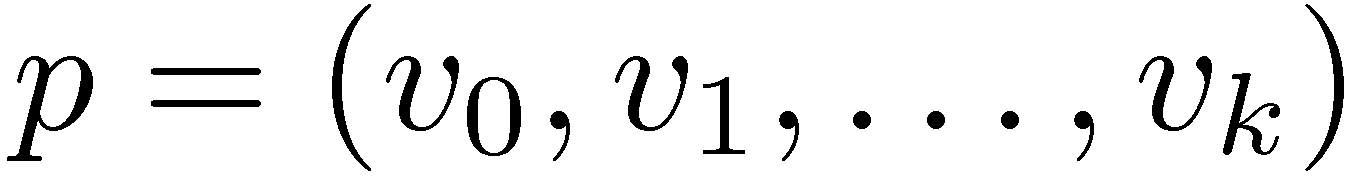 1
2
7
2
s
με                           και ελάχιστο βάρος
0
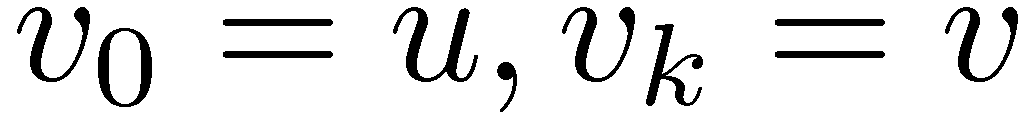 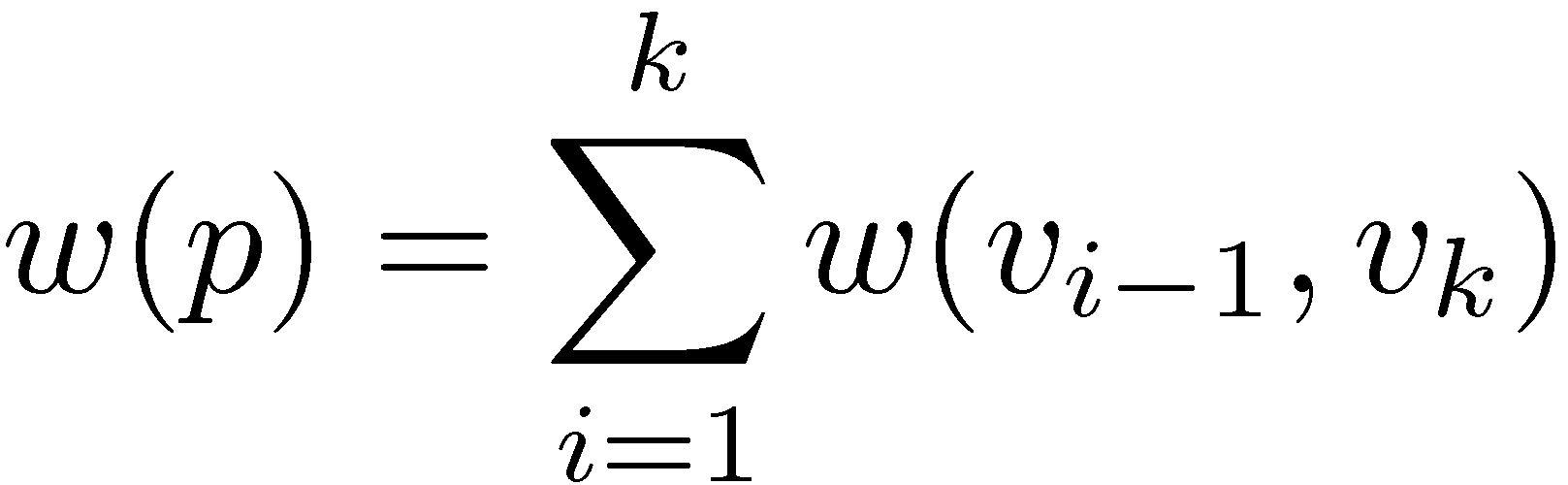 3
5
5
11
6
y
z
Βάρος ελαφρύτατης διαδρομής
εάν υπάρχει διαδρομή από το u στο v
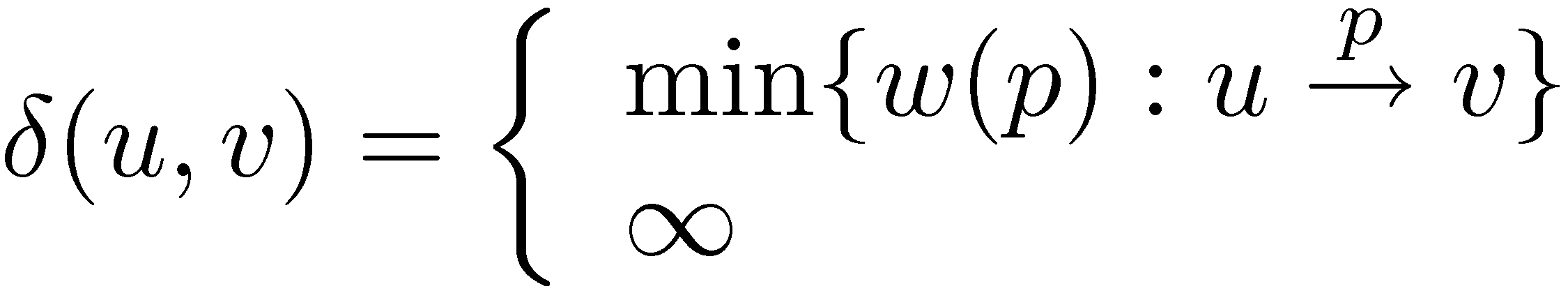 διαφορετικά
Θέλουμε να βρούμε όλες τις ελαφρύτερες διαδρομές από το s προς κάθε άλλο κόμβο
TexPoint fonts used in EMF. 
Read the TexPoint manual before you delete this box.: AAAAAAA
Ελαφρύτατες διαδρομές
Προκάτοχος
ο κόμβος που προηγείται του v στην ελαφρύτατη διαδρομή από το s
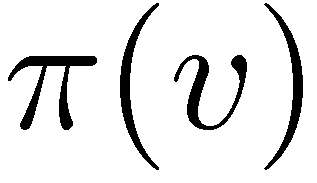 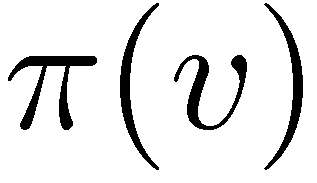 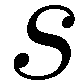 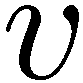 Γράφημα προκατόχων
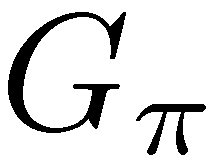 Αποτελείται από τους κόμβους v για τους οποίους υπάρχει μονοπάτι από το s
και από τις ακμές
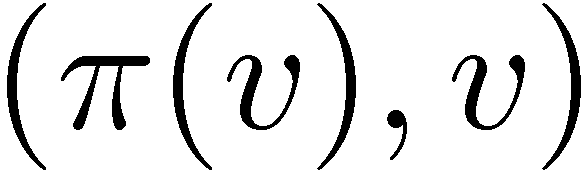 t
x
6
3
9
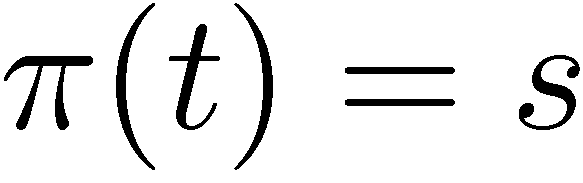 3
4
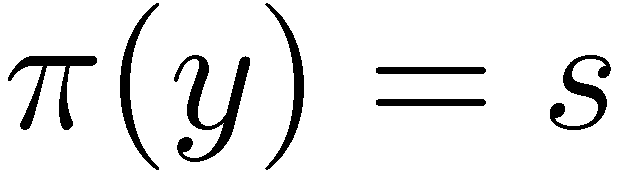 1
2
7
2
s
0
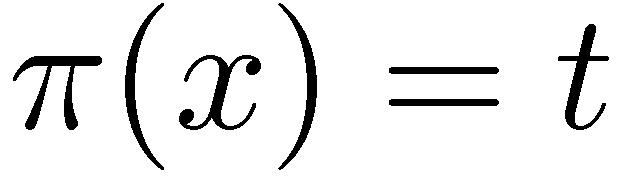 3
5
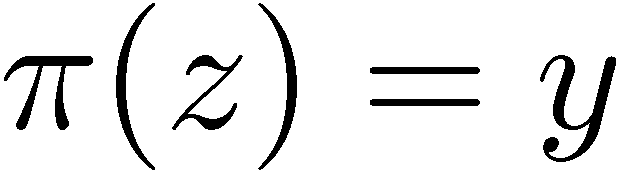 5
11
6
y
z
TexPoint fonts used in EMF. 
Read the TexPoint manual before you delete this box.: AAAAAAA
Ελαφρύτατες διαδρομές
Προκάτοχος
ο κόμβος που προηγείται του v στην ελαφρύτατη διαδρομή από το s
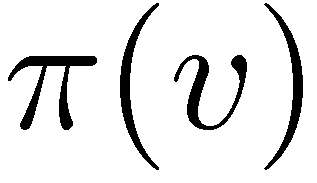 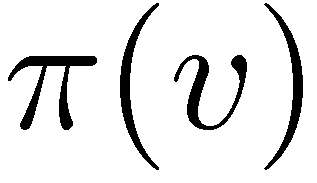 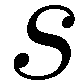 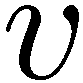 Γράφημα προκατόχων
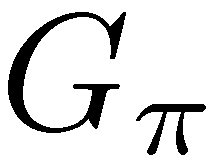 Αποτελείται από τους κόμβους v για τους οποίους υπάρχει μονοπάτι από το s
και από τις ακμές
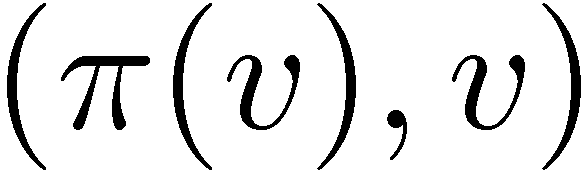 t
x
Το γράφημα        είναι

  δένδρο με ρίζα το s
6
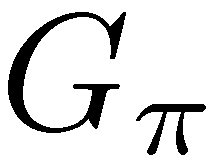 3
9
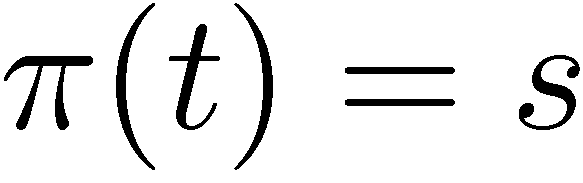 3
4
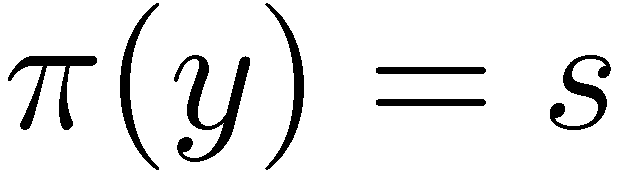 1
2
7
2
Το μονοπάτι του

  από το s στο v είναι

  ελαφρύτατη διαδρομή 

  στο      από το s στο v
s
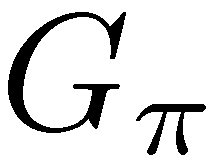 0
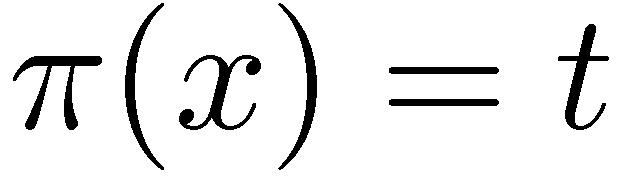 3
5
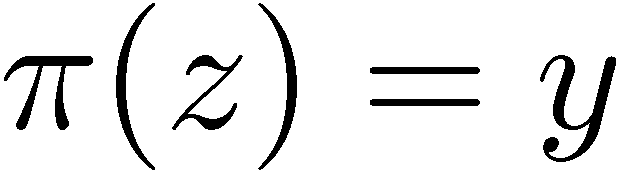 5
11
6
y
z
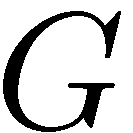 TexPoint fonts used in EMF. 
Read the TexPoint manual before you delete this box.: AAAAAAA
ΧΑΛΑΡΩΣΗ(u,v,w)
αν
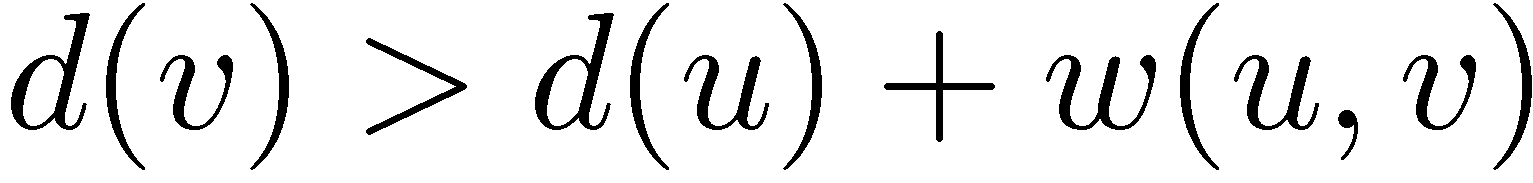 τότε
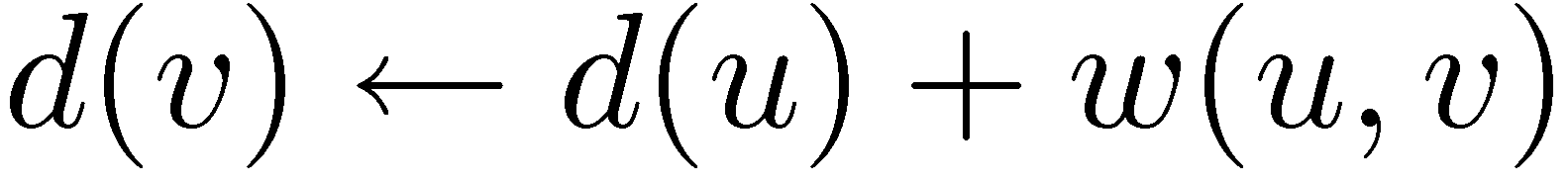 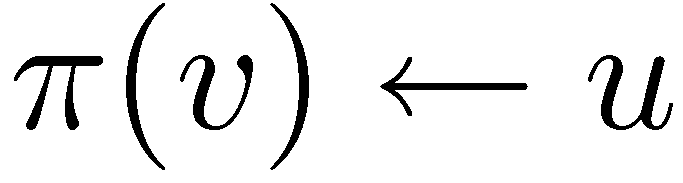 Ελαφρύτατες διαδρομές
Προκάτοχος
ο κόμβος που προηγείται του v στην ελαφρύτατη διαδρομή από το s
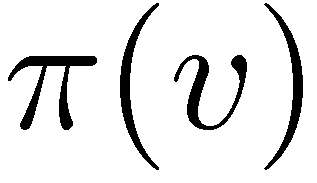 Προεκτίμηση ελαφρύτατης διαδρομής
άνω φράγμα του βάρους της ελαφρύτατης διαδρομής από το s στο v
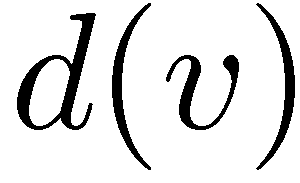 Αρχικοποίηση :
ΚΕΝΟ,
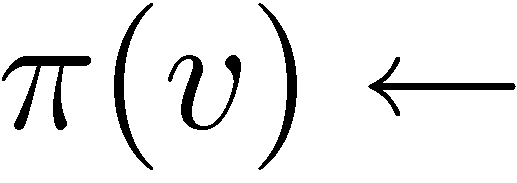 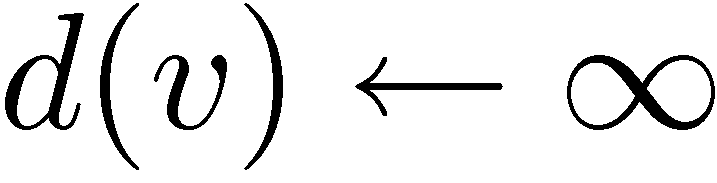 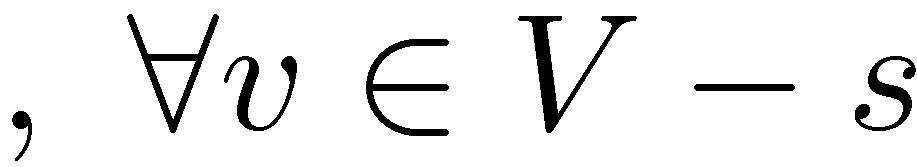 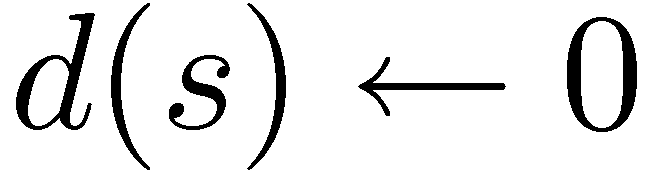 Χαλάρωση
2
2
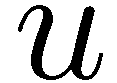 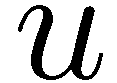 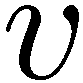 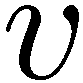 5
9
5
6
ΧΑΛΑΡΩΣΗ(u,v,w)
ΧΑΛΑΡΩΣΗ(u,v,w)
2
2
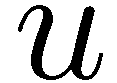 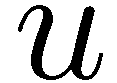 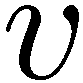 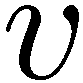 5
7
5
6
Μετά την αρχικοποίηση πραγματοποιούμε μια αλληλουχία πράξεων χαλάρωσης.
TexPoint fonts used in EMF. 
Read the TexPoint manual before you delete this box.: AAAAAAA
Ελαφρύτατες διαδρομές
Αλγόριθμος Dijkstra
Χρησιμοποιείται όταν τα βάρη είναι μη αρνητικά :
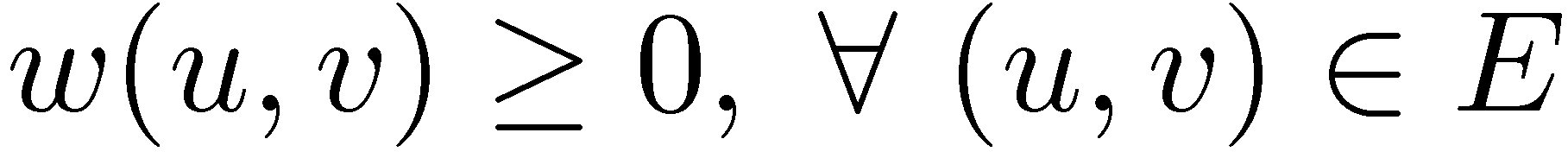 Διατηρούμε σύνολο κόμβων      για τους οποίους έχει υπολογιστεί το τελικό
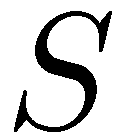 βάρος της ελαφρύτατης διαδρομής από το
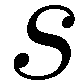 Σε κάθε επανάληψη επιλέγουμε έναν κόμβο                    που να έχει την
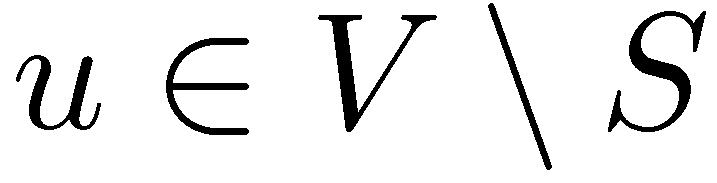 ελάχιστη προεκτίμηση ελαφρύτατης διαδρομής        , προσθέτουμε το
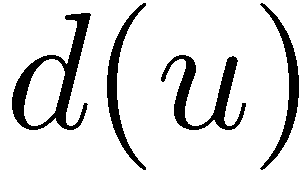 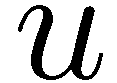 στο      και χαλαρώνουμε τις ακμές που εκκινούν από αυτόν.
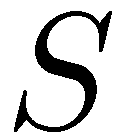 Χρησιμοποιούμε μια ουρά προτεραιότητας
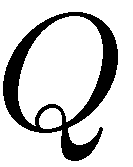 με κλειδιά τις τιμές
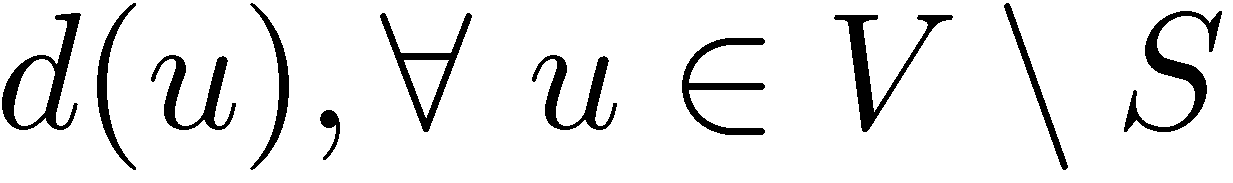 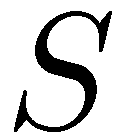 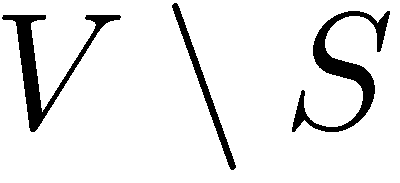 TexPoint fonts used in EMF. 
Read the TexPoint manual before you delete this box.: AAAAAAA
αρχικοποίηση των           και
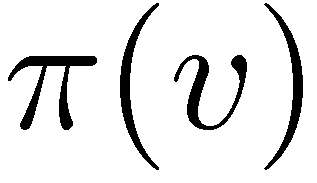 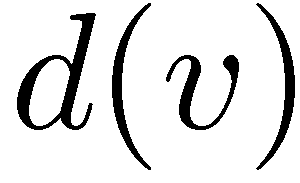 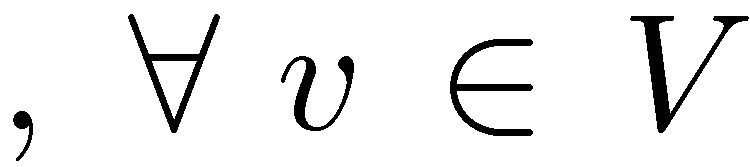 ενόσω
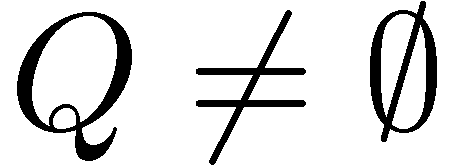 ΕΞΑΓΩΓΗΕΛΑΧΙΣΤΟΥ
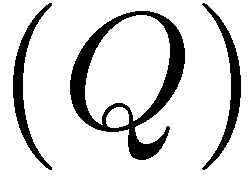 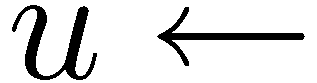 για κάθε ακμή
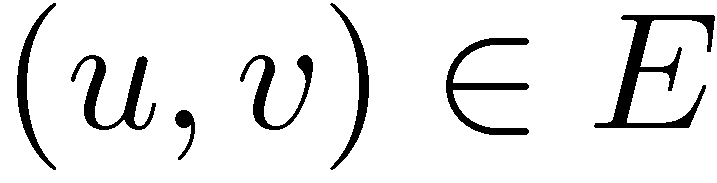 ΧΑΛΑΡΩΣΗ
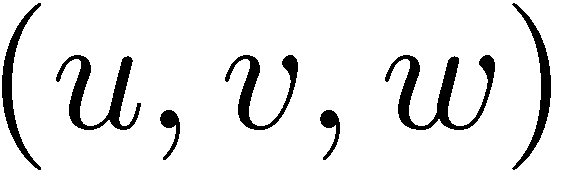 Ελαφρύτατες διαδρομές
Αλγόριθμος Dijkstra
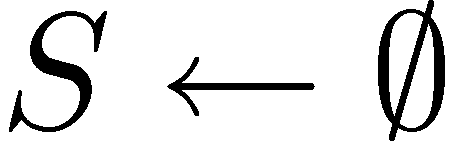 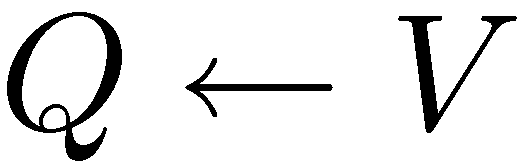 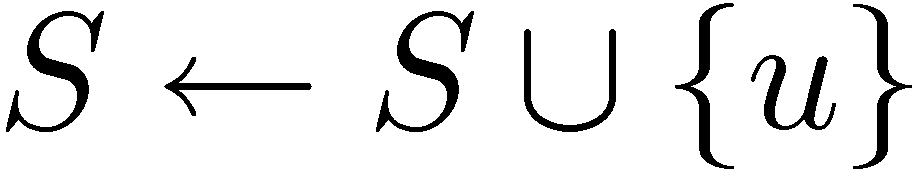 TexPoint fonts used in EMF. 
Read the TexPoint manual before you delete this box.: AAAAAAA
αρχικοποίηση των           και
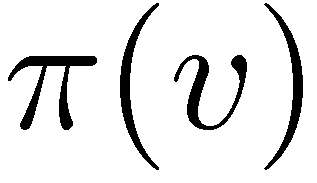 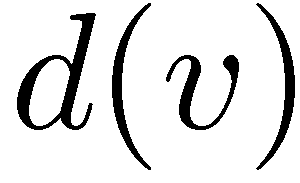 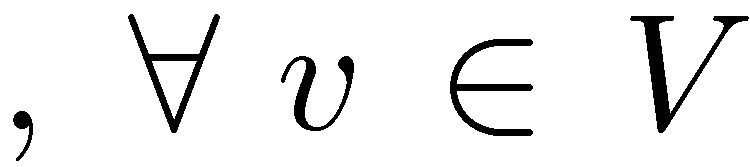 ενόσω
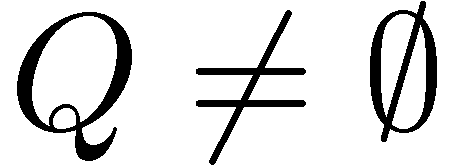 ΕΞΑΓΩΓΗΕΛΑΧΙΣΤΟΥ
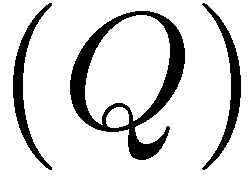 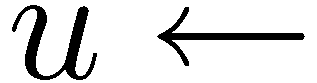 για κάθε ακμή
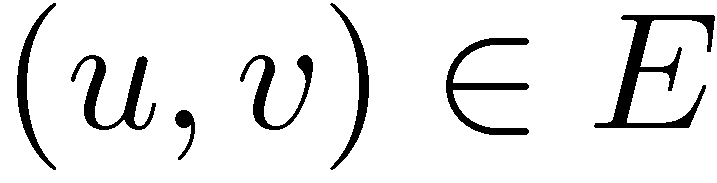 ΧΑΛΑΡΩΣΗ
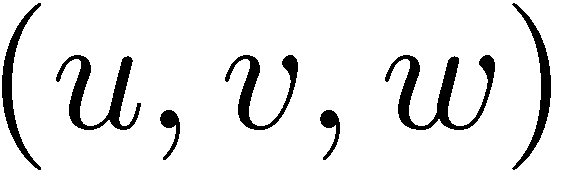 Ελαφρύτατες διαδρομές
Αλγόριθμος Dijkstra
1
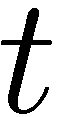 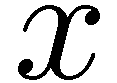 10
9
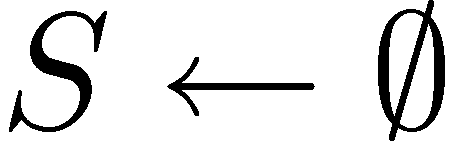 3
2
6
4
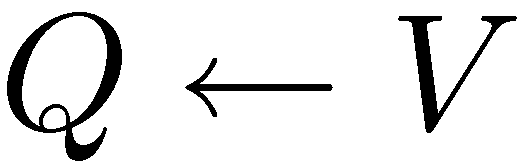 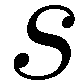 7
5
2
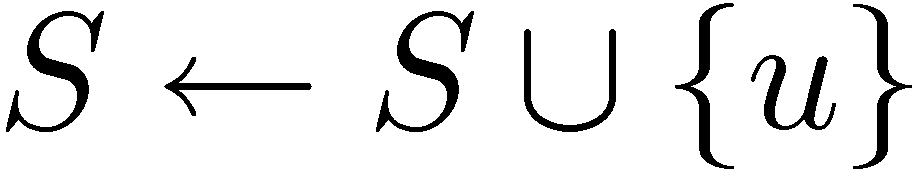 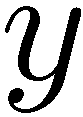 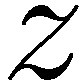 TexPoint fonts used in EMF. 
Read the TexPoint manual before you delete this box.: AAAAAAA
αρχικοποίηση των           και
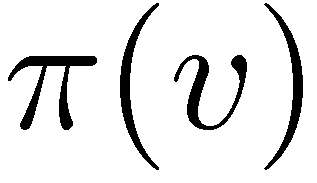 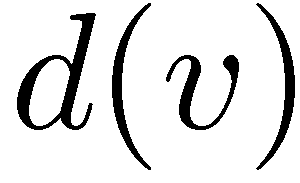 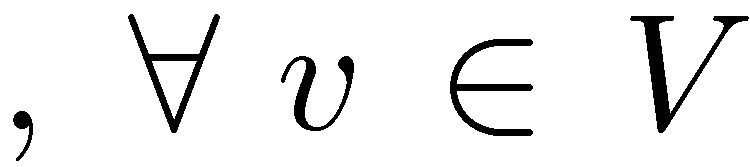 ενόσω
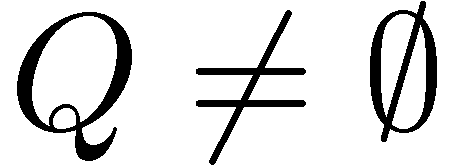 ΕΞΑΓΩΓΗΕΛΑΧΙΣΤΟΥ
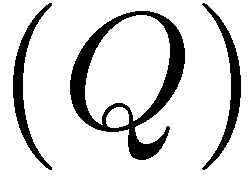 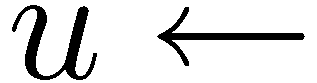 για κάθε ακμή
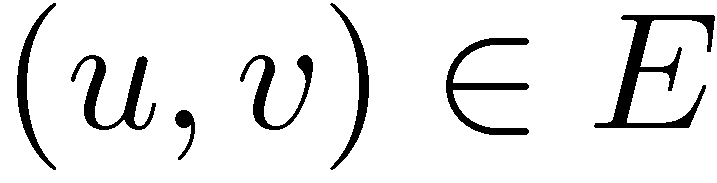 ΧΑΛΑΡΩΣΗ
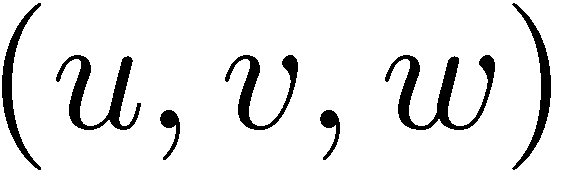 Ελαφρύτατες διαδρομές
Αλγόριθμος Dijkstra
1
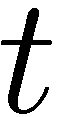 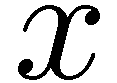 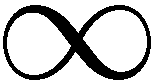 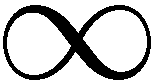 10
9
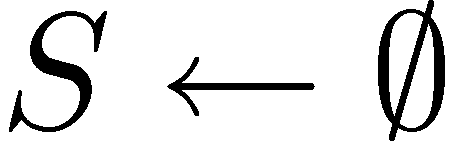 3
2
6
4
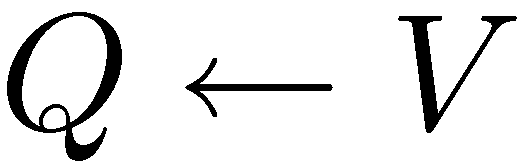 0
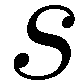 7
5
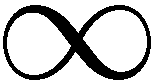 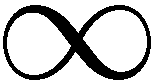 2
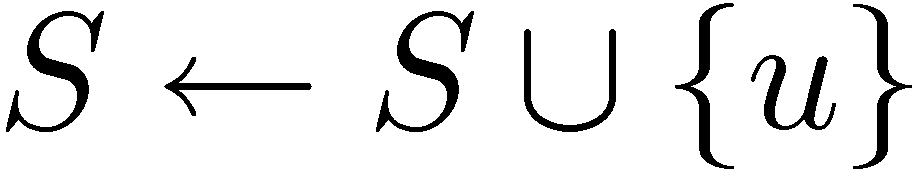 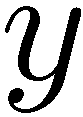 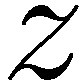 TexPoint fonts used in EMF. 
Read the TexPoint manual before you delete this box.: AAAAAAA
αρχικοποίηση των           και
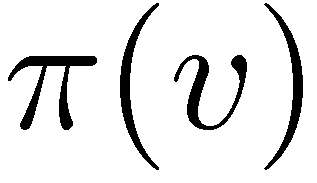 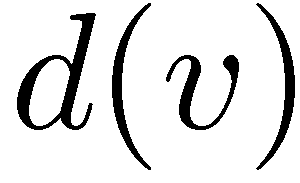 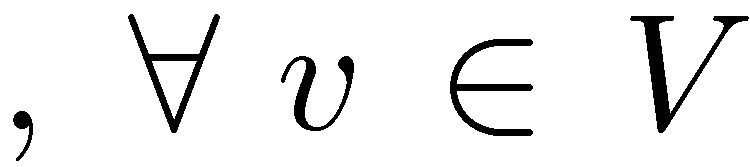 ενόσω
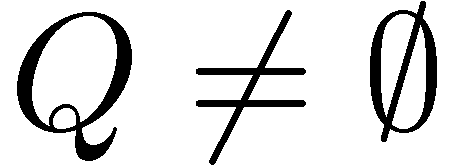 ΕΞΑΓΩΓΗΕΛΑΧΙΣΤΟΥ
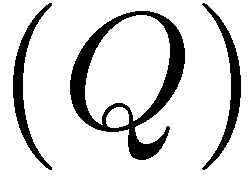 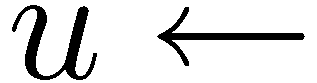 για κάθε ακμή
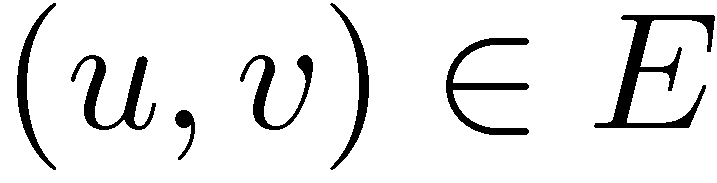 ΧΑΛΑΡΩΣΗ
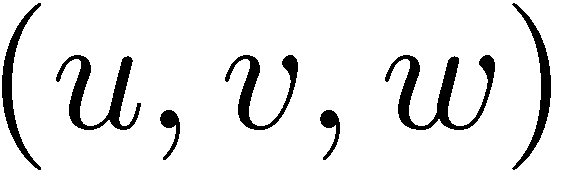 Ελαφρύτατες διαδρομές
Αλγόριθμος Dijkstra
1
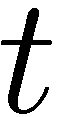 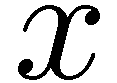 10
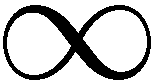 10
9
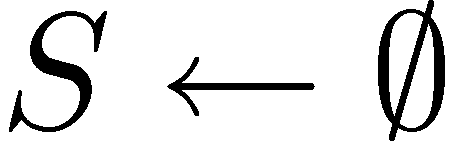 3
2
6
4
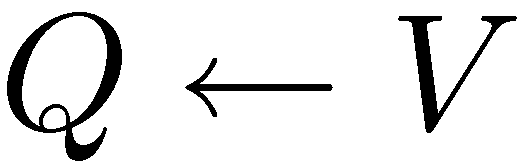 0
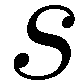 7
5
5
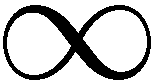 2
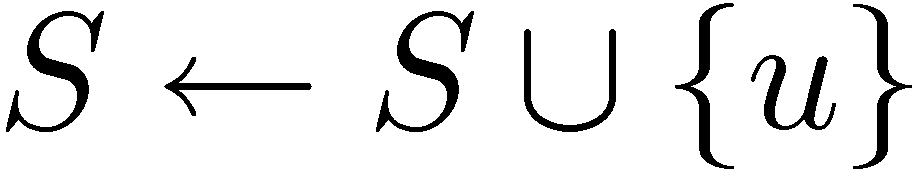 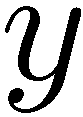 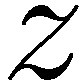 TexPoint fonts used in EMF. 
Read the TexPoint manual before you delete this box.: AAAAAAA
αρχικοποίηση των           και
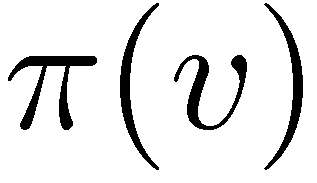 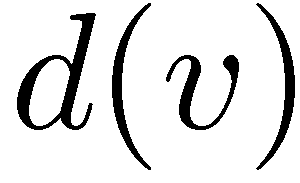 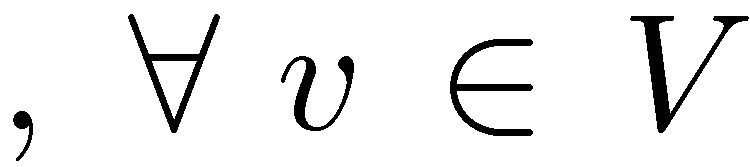 ενόσω
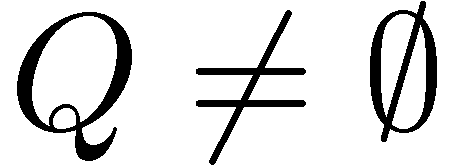 ΕΞΑΓΩΓΗΕΛΑΧΙΣΤΟΥ
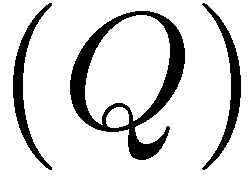 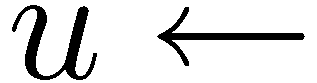 για κάθε ακμή
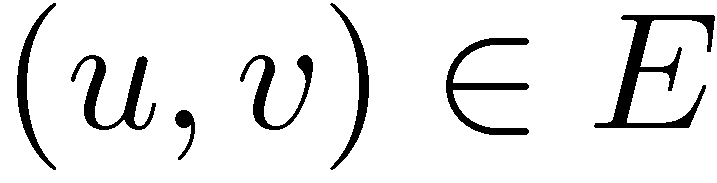 ΧΑΛΑΡΩΣΗ
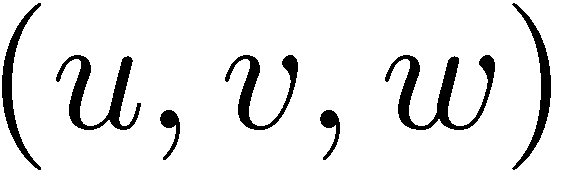 Ελαφρύτατες διαδρομές
Αλγόριθμος Dijkstra
1
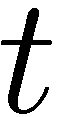 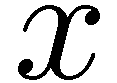 8
14
10
9
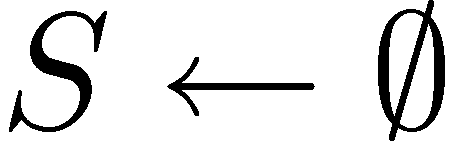 3
2
6
4
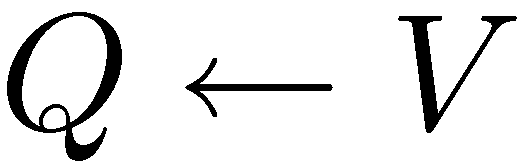 0
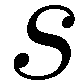 7
5
5
7
2
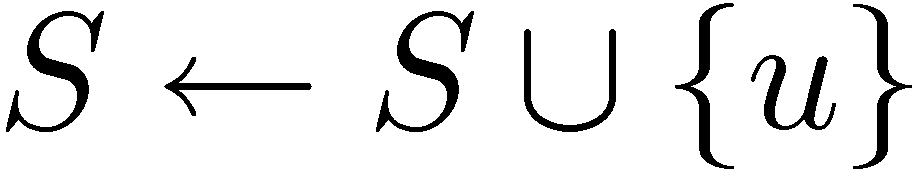 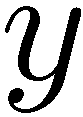 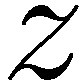 TexPoint fonts used in EMF. 
Read the TexPoint manual before you delete this box.: AAAAAAA
αρχικοποίηση των           και
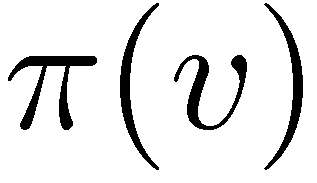 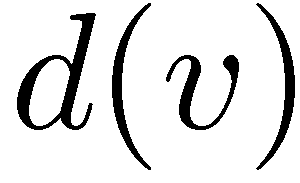 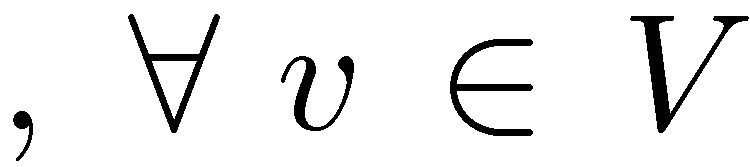 ενόσω
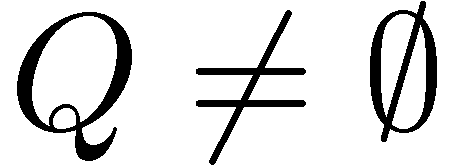 ΕΞΑΓΩΓΗΕΛΑΧΙΣΤΟΥ
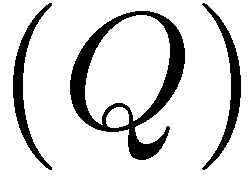 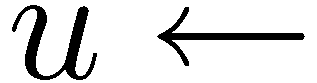 για κάθε ακμή
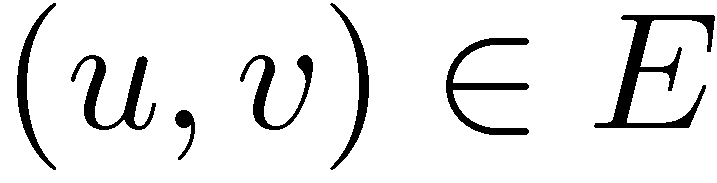 ΧΑΛΑΡΩΣΗ
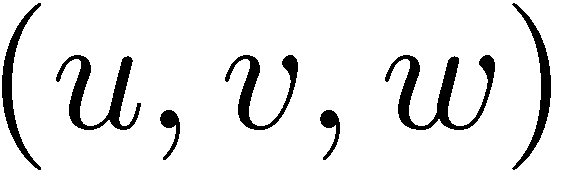 Ελαφρύτατες διαδρομές
Αλγόριθμος Dijkstra
1
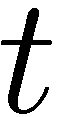 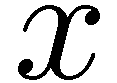 8
13
10
9
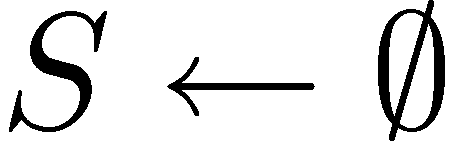 3
2
6
4
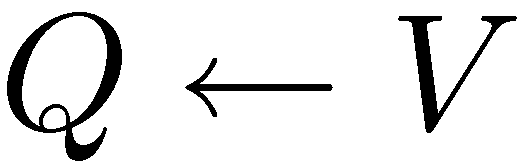 0
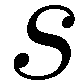 7
5
5
7
2
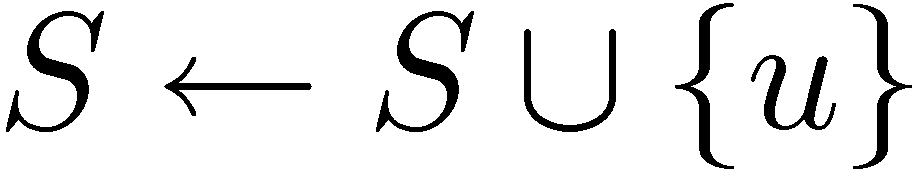 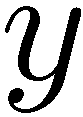 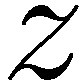 TexPoint fonts used in EMF. 
Read the TexPoint manual before you delete this box.: AAAAAAA
αρχικοποίηση των           και
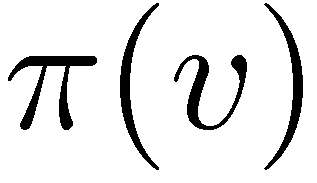 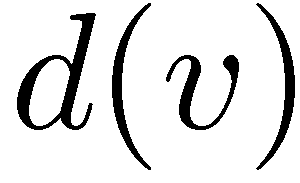 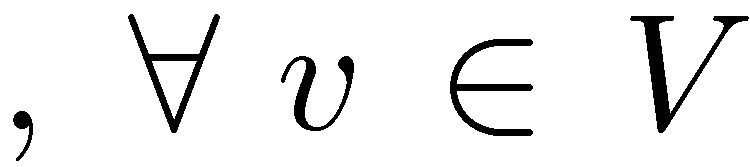 ενόσω
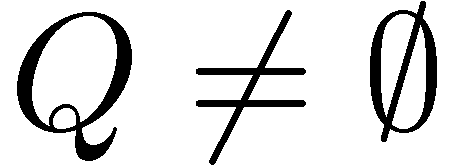 ΕΞΑΓΩΓΗΕΛΑΧΙΣΤΟΥ
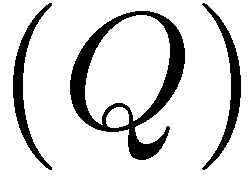 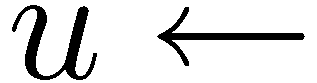 για κάθε ακμή
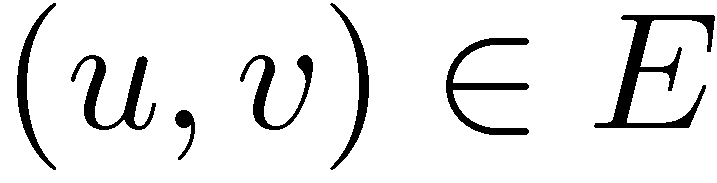 ΧΑΛΑΡΩΣΗ
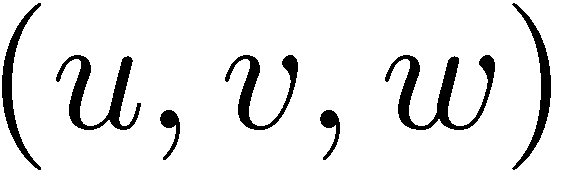 Ελαφρύτατες διαδρομές
Αλγόριθμος Dijkstra
1
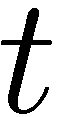 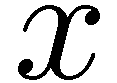 8
9
10
9
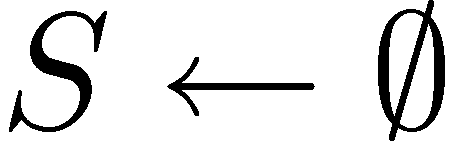 3
2
6
4
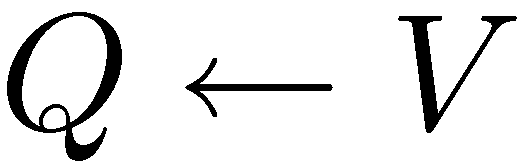 0
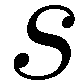 7
5
5
7
2
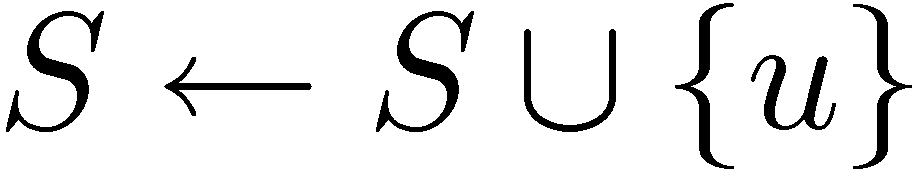 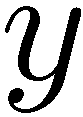 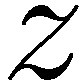 TexPoint fonts used in EMF. 
Read the TexPoint manual before you delete this box.: AAAAAAA
αρχικοποίηση των           και
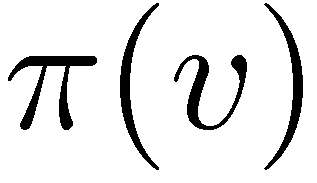 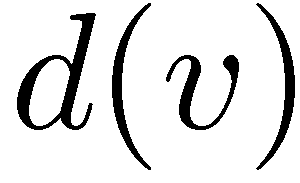 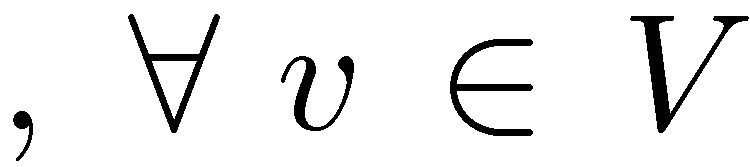 ενόσω
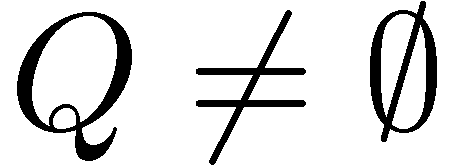 ΕΞΑΓΩΓΗΕΛΑΧΙΣΤΟΥ
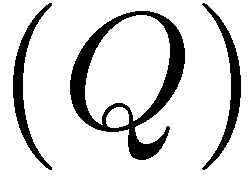 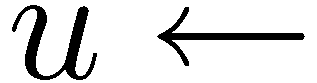 για κάθε ακμή
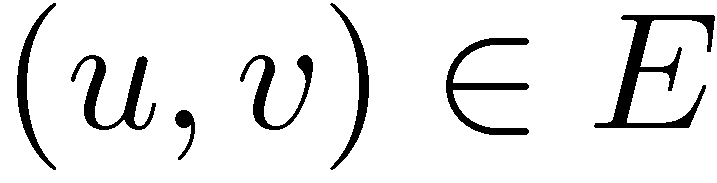 ΧΑΛΑΡΩΣΗ
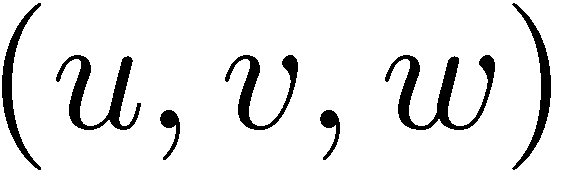 Ελαφρύτατες διαδρομές
Αλγόριθμος Dijkstra
1
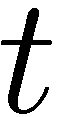 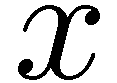 8
9
10
9
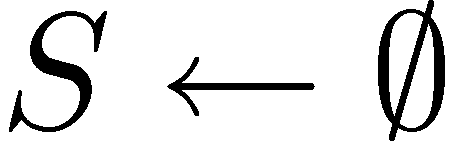 3
2
6
4
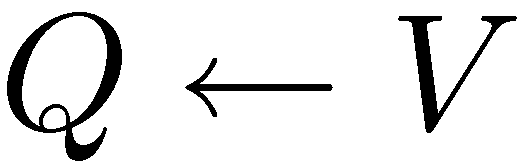 0
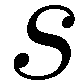 7
5
5
7
2
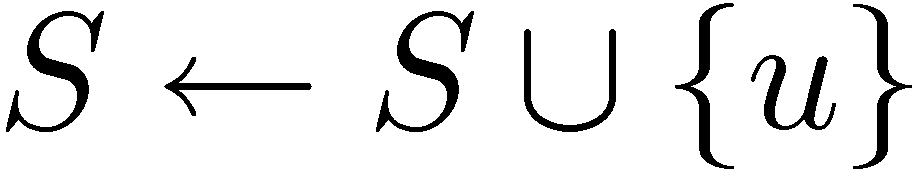 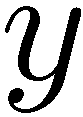 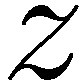 TexPoint fonts used in EMF. 
Read the TexPoint manual before you delete this box.: AAAAAAA
αρχικοποίηση των           και
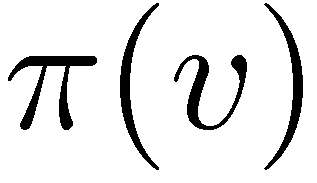 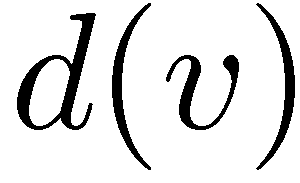 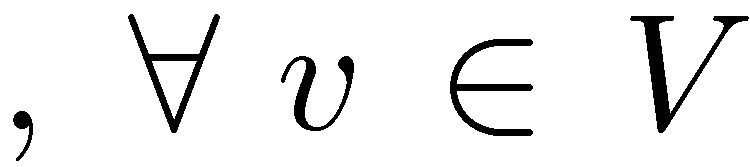 ενόσω
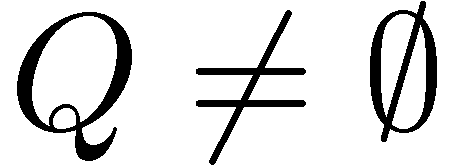 ΕΞΑΓΩΓΗΕΛΑΧΙΣΤΟΥ
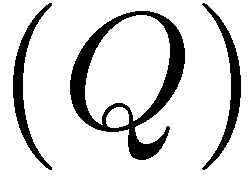 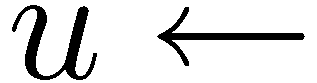 για κάθε ακμή
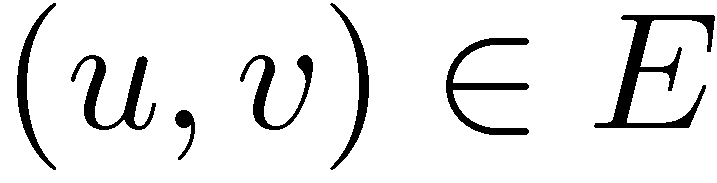 ΧΑΛΑΡΩΣΗ
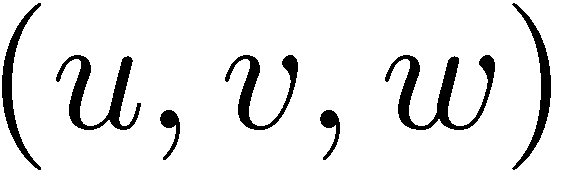 Ελαφρύτατες διαδρομές
Αλγόριθμος Dijkstra
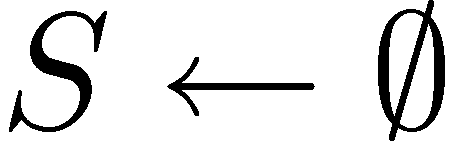 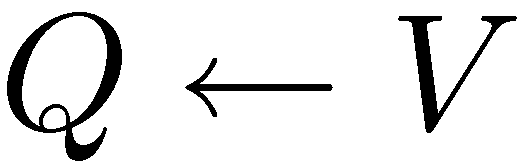 επαναλήψεις
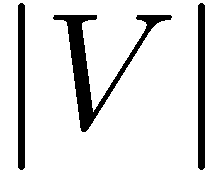 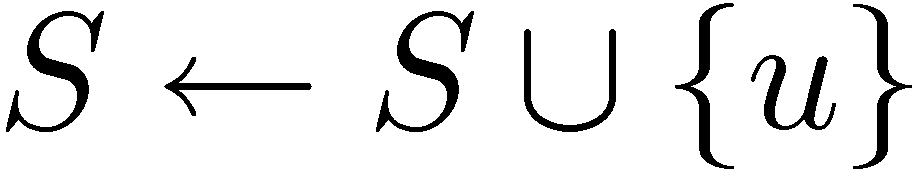 πράξεις
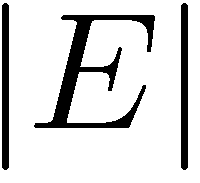 TexPoint fonts used in EMF. 
Read the TexPoint manual before you delete this box.: AAAAAAA
αρχικοποίηση των           και
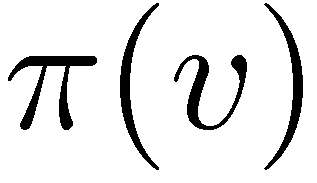 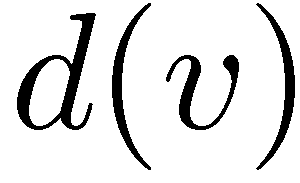 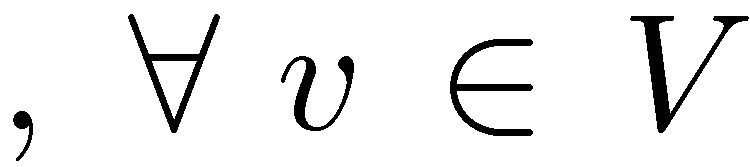 ενόσω
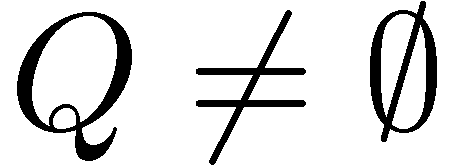 για κάθε ακμή
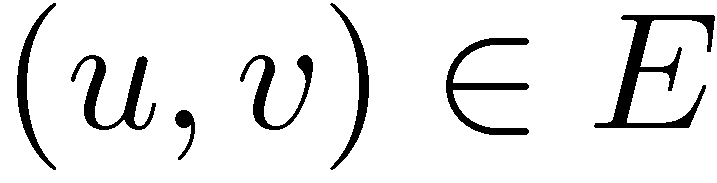 ΧΑΛΑΡΩΣΗ
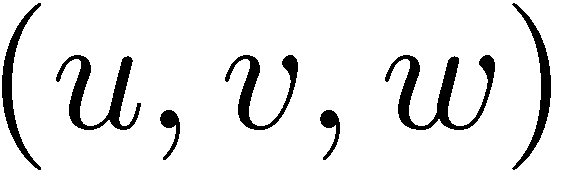 Ελαφρύτατες διαδρομές
Αλγόριθμος Dijkstra
χρόνος εκτέλεσης
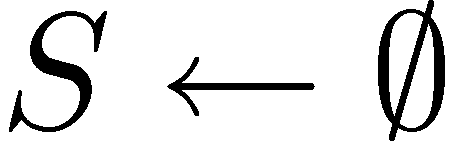 δομή
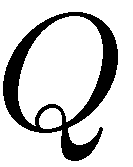 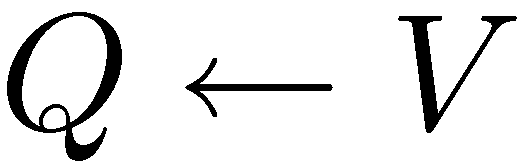 πίνακας
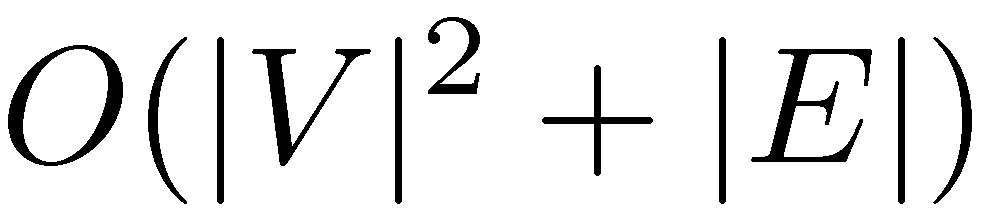 επαναλήψεις
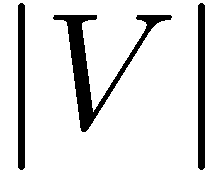 δυαδικός σωρός
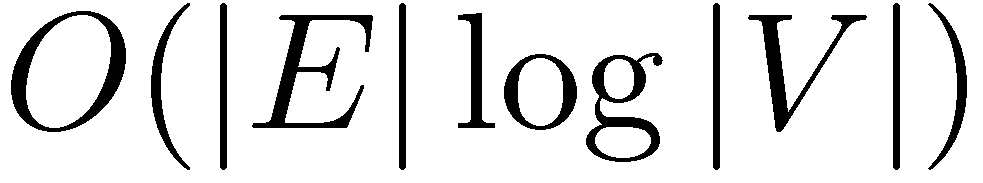 ΕΞΑΓΩΓΗΕΛΑΧΙΣΤΟΥ
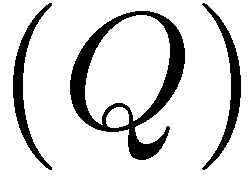 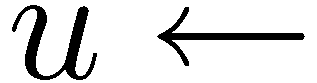 σωρός Fibonacci
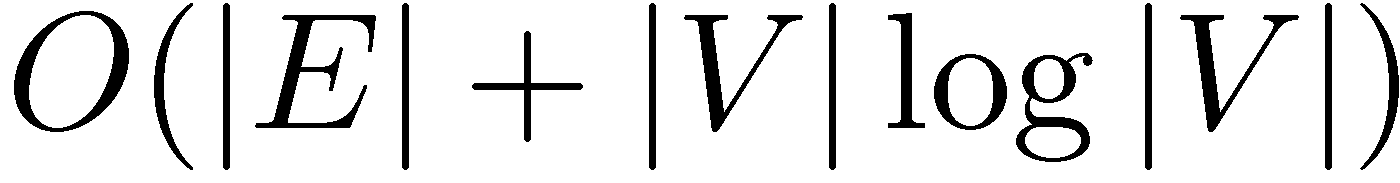 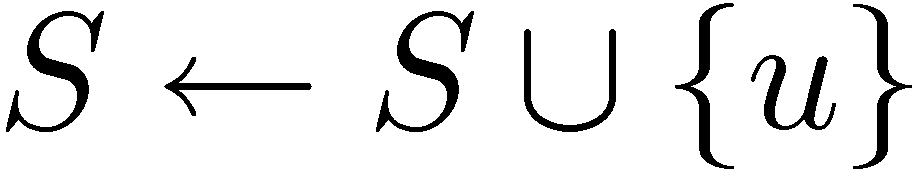 πράξεις
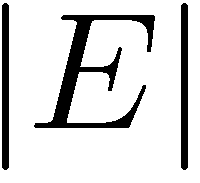 ΧΑΛΑΡΩΣΗ
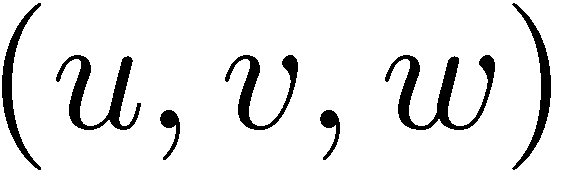 αν
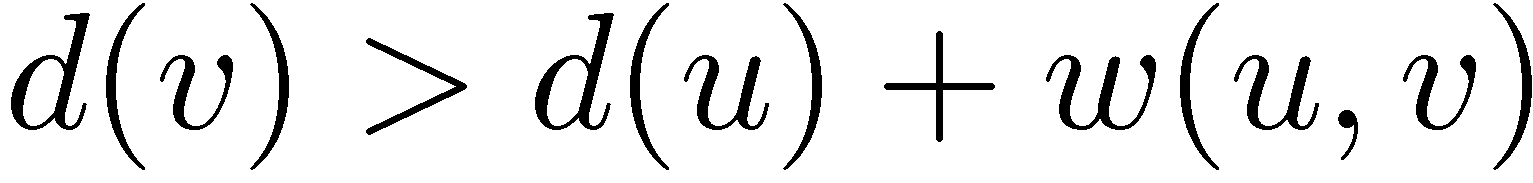 τότε
ΜΕΙΩΣΗΚΛΕΙΔΙΟΥ
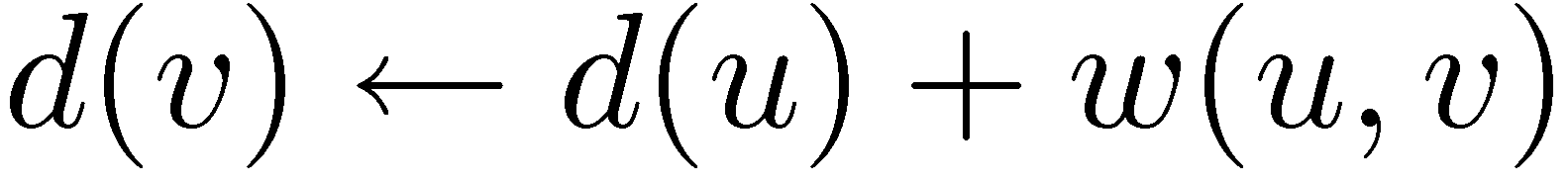 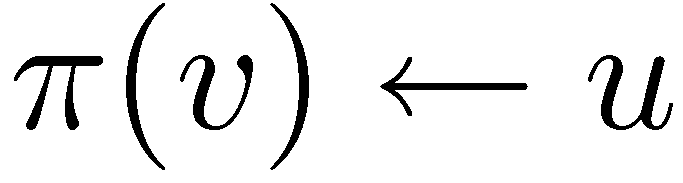 TexPoint fonts used in EMF. 
Read the TexPoint manual before you delete this box.: AAAAAAA